EnergyWhiz Engineering
OCPS STEM Day
August 7, 2019
Why EnergyWhiz competitions?
Exciting engineering challenges

Requires problem-solving and creative thinking

Encourages teamwork

Applies STEAM skills

Focuses on learning by doing
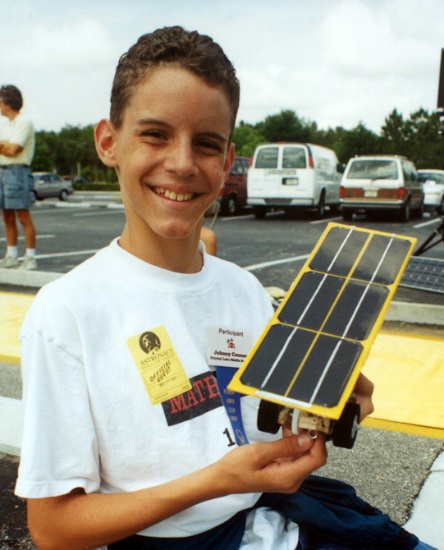 [Speaker Notes: EnergyWhiz is the umbrella term for various hands-on engineering competitions conducted and/or created by the Florida Solar Energy Center, a research institute of the University of Central Florida.]
Junior Solar Sprint (JSS)
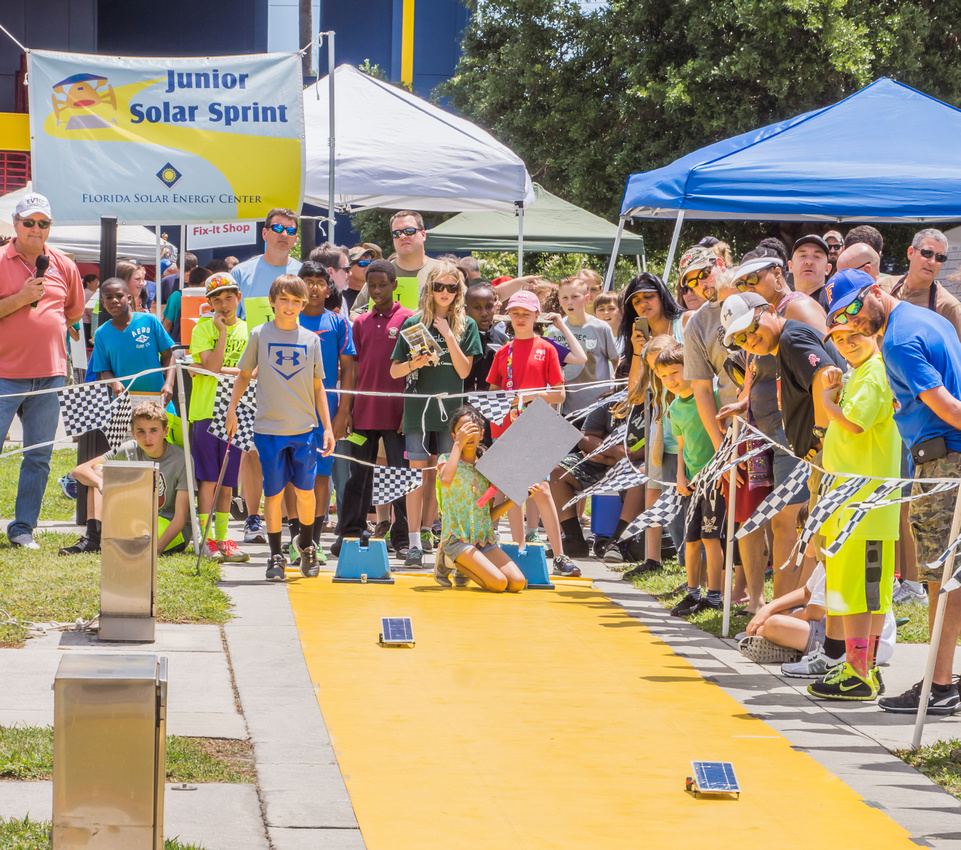 Design and build a model-size solar electric car to showcase in a head-to-head race
[Speaker Notes: JSS is a national competition created by Argonne National labs back in the early 1990’s and or]
JSS cars
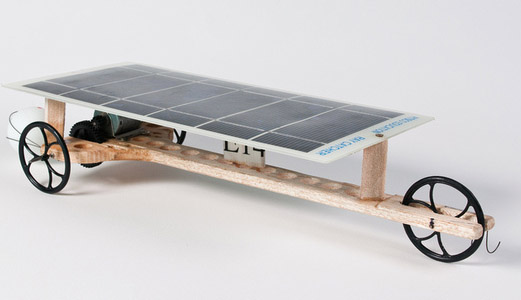 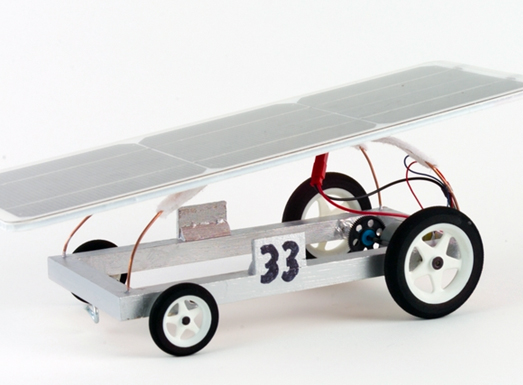 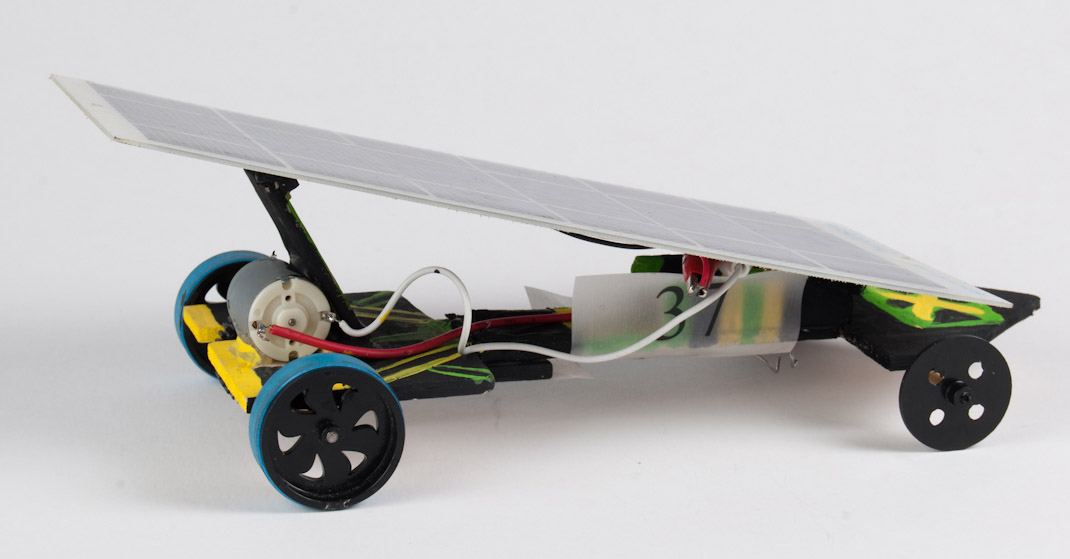 [Speaker Notes: Vehicles from JSS competitions held over the past 20 years or so.]
JSS cars
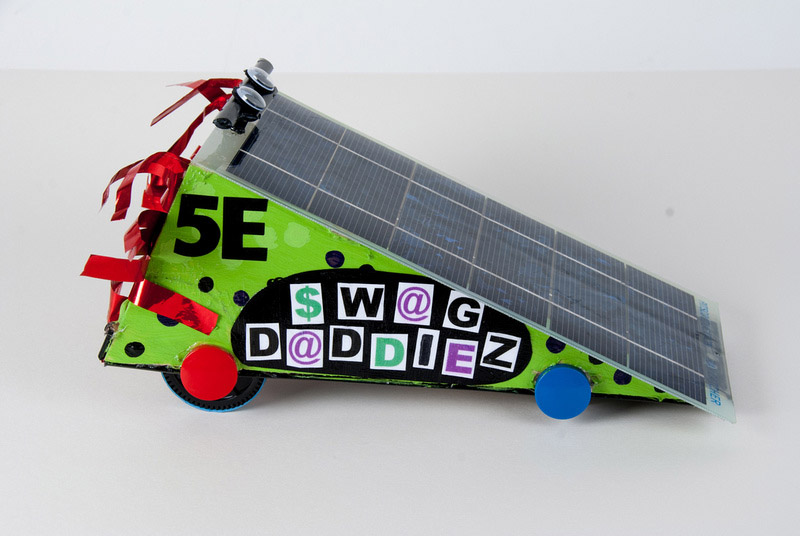 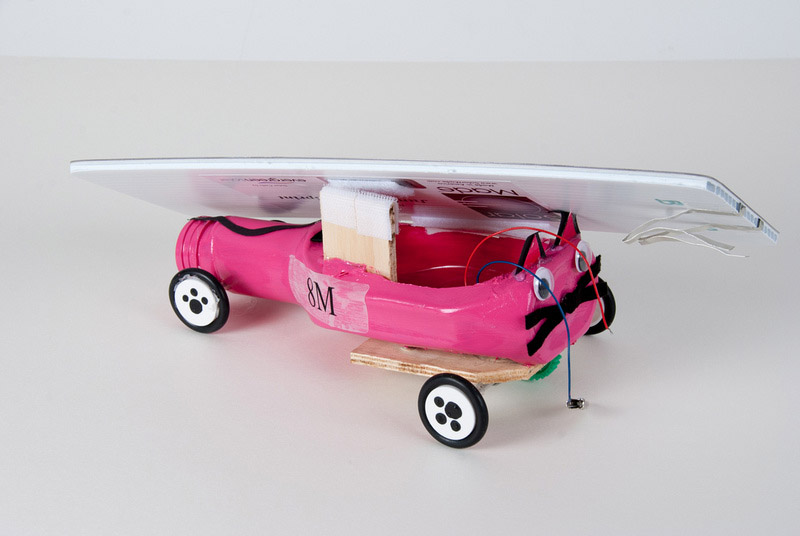 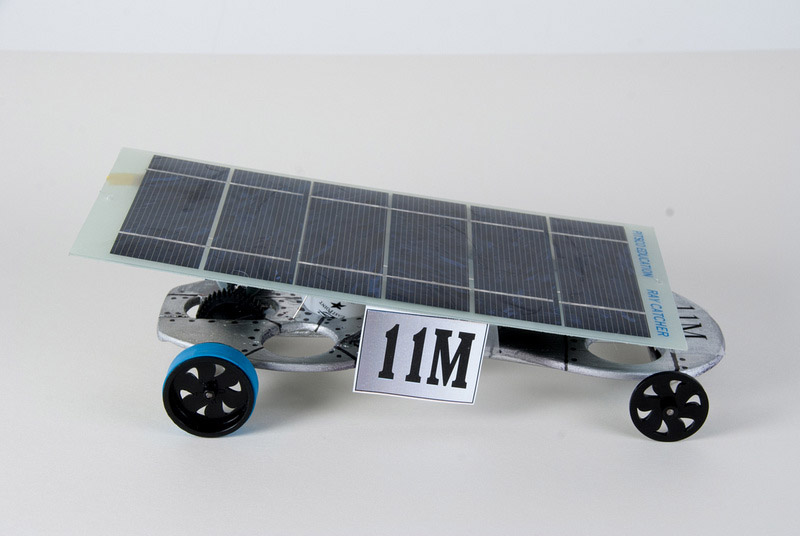 [Speaker Notes: More vehicles!]
JSS Rules
2 – 4 students per team
Must use ‘sanctioned’ photovoltaic panel & motor 
Include an easy to attach eyelet
Racetrack is 20m long.  The cars run on a monofilament line
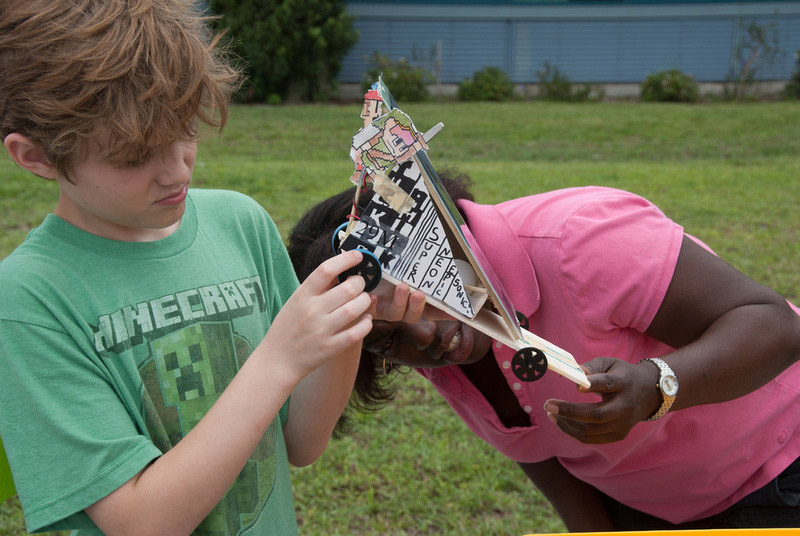 [Speaker Notes: Rules are refined on a yearly basis but some basic rules are recognized nationally and adhered to by TSA, AEOP, NREL and other organizers.]
JSS Rules
The car must:
be able to carry a ping pong ball ‘passenger’
include a AA battery holder
be designed, fabricated, and raced by students only
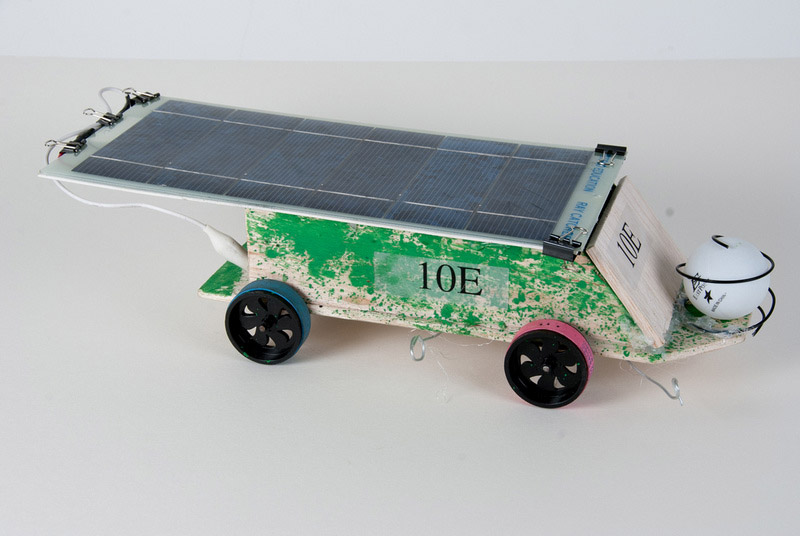 Teams must document their engineering process!
[Speaker Notes: FSEC has added some additional rules.   These requirements elevate the Florida competition and also take into account unpredictable changing weather conditions.  These include adding batteries for cloudy/rainy conditions, engineering the design to also carry a removable ping-pong ball and interviewing teams to verify student team participation in the design and building of the vehicle.]
JSS Rules – Design Notebook
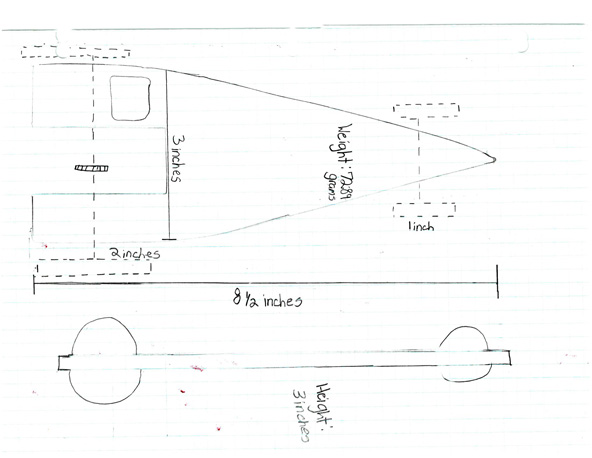 Title page 
Project log 
Design drawings (min. 2)
Finished car specifications
Test results (min. 3)
Photos
[Speaker Notes: Title page – school, team member names  Project Log – daily entries, obstacles encountered & modification made  Design drawings (minimum of 2)  Finished car specifications – measurements, parts used & cost
Test results – how many trials?  Was the car tested attached to a monofilament line in sunlight or with batteries or both?  Did they time the trials or race against another vehicle?  timed?  If so include that information.  Photos of the process and results.]
JSS Competition Day
Check in 
Cars inspected for rule compliance 
Team receives a  ping pong ball, number decal and interview time
Design notebook is kept for judging
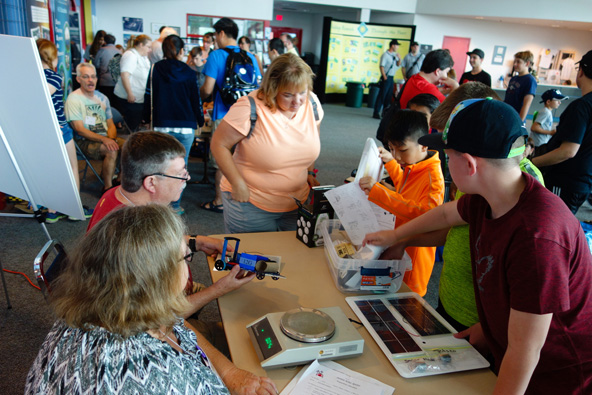 JSS Design Judging
Cars are judged on design, construction, materials used and creativity

During the interview, teams are judged on their knowledge of their car build and performance, and  team dynamics
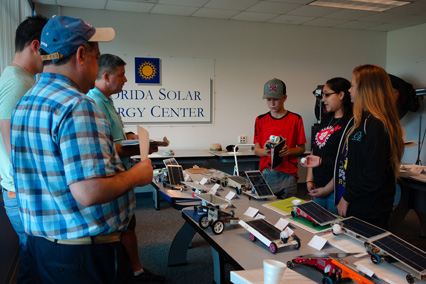 Junior Solar Sprint Race
Time Trials
Up to 3 trials
Ten fastest cars advance to Double Elimination

Double Elimination
Teams race two at a time
Teams eliminated with second loss
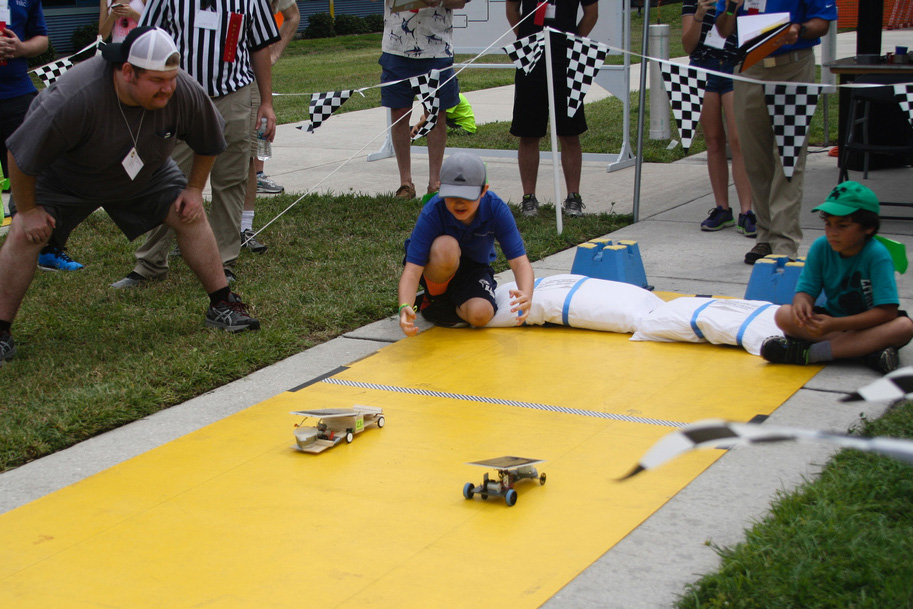 Just For You – JSS Hints & Tips
Build as lightweight as possible
Chassis should be rigid enough to hold motor securely
Axles need to be parallel for car to run straight
Gears must mesh securely 
Approximate gear ratio between motor and axle is 1:4
+ Speed = - Torque       and      + Torque = - Speed
Use pieces of drinking straws to hold the axles, and as bushings to keep wheels from rubbing the car sides
Binder combs work great for an eyelet
The bottom of the eyelet should be very close to the track
Junior Solar Sprint - Questions?
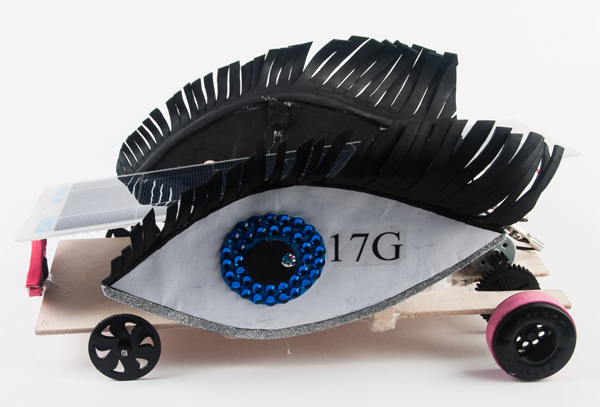 Critter Comfort Cottage (C3)
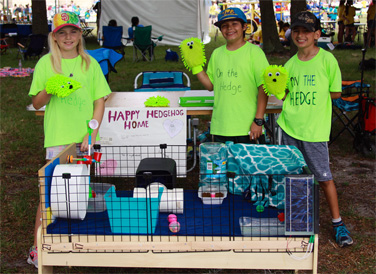 Design, build, and market
an energy-efficient, cost-effective, ‘green’ animal habitat
Critter Comfort Cottages
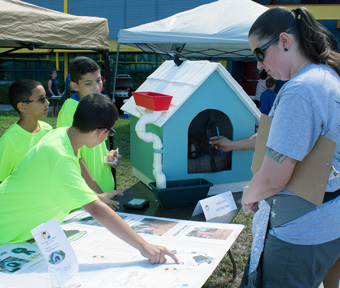 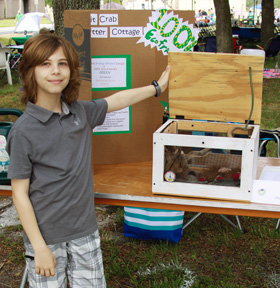 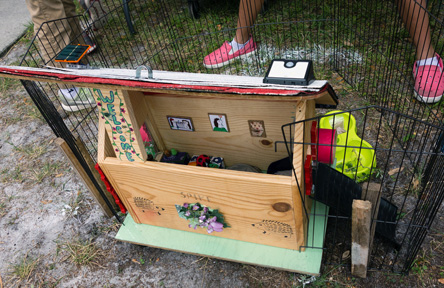 [Speaker Notes: Examples of engineered “green habitats”.]
Critter Comfort Cottages
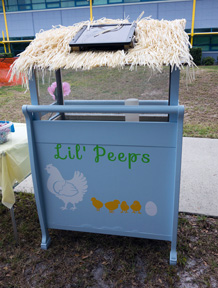 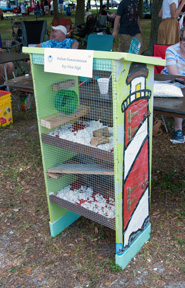 [Speaker Notes: More examples.]
C3 Rules
Teams consist of 2 – 6 students
The cottage must:
be animal-centric
be safe and appropriate for the selected animal
The cottage must not:
include a live animal at the competition
have any sharp edges
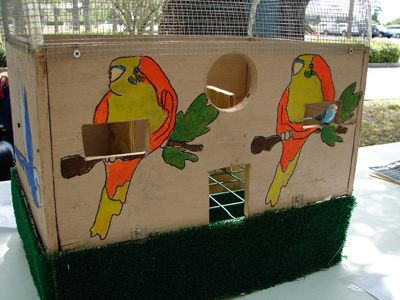 C3 Rules
The team 
Researches the habits and needs of their selected animal and uses this in their design
Creates a marketing plan for their habitat.  This could include:
brochure, handouts
poster, signage
web page, video clip
a theme
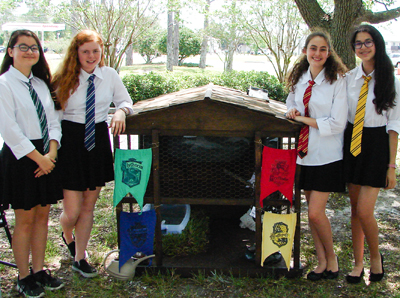 C3 Competition Day
Habitats are judged on:
green building materials, energy efficiency
quality of construction, durability
suitability for selected critter
creativity
Teams are judged on:
animal knowledge
marketing materials
team dynamics
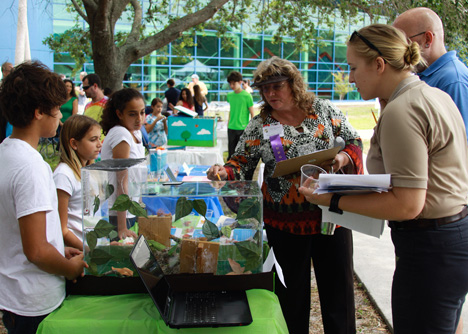 Just For You - C3 Hints & Tips
Teams should
Research the animal’s needs and talk with an expert
consider size of the habitat, temperature, and air flow
allow for access to the animal and habitat hygiene
consider the comfort of the critter—food, water, exercise, sleep, enrichment
Research green building techniques and materials, and renewable energy (if using)
Avoid toxic materials (such as paint)
Build their design for the intended conditions and the chewing habits of their animal
Just For You - C3 Hints & Tips
For successful marketing, teams should
Create marketing materials as if they are actually selling their product.  
create interest in their product
explain how their design is good for the animal
Team members should be able to explain their design decisions to the judges
This is a good time to show school or team spirit
Make it interesting!
Critter Comfort Cottage - Questions?
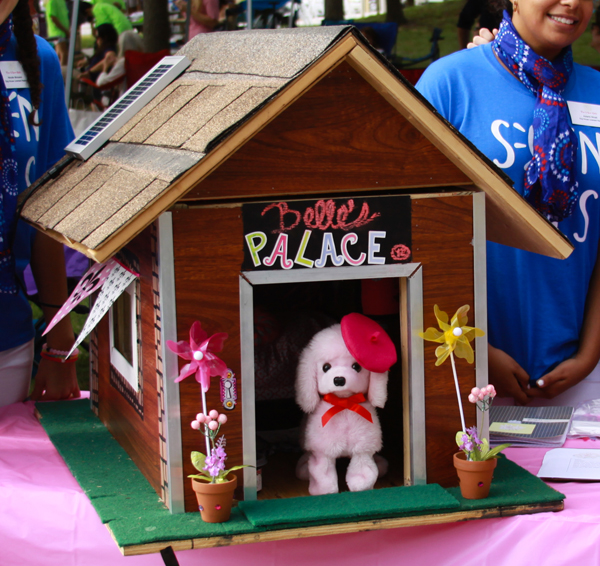 [Speaker Notes: Rube Goldberg was an engineer, inventor and cartoonist….however he is most well-known now for the comical ‘machines’ that are named after him.  
As a child, Rube loved to draw. But his father wanted him to get a good job, so he urged him to get a degree in engineering. Rube did, and graduated from the Univ of California (Berkeley), and went to work with the city of San Francisco in their water department.  However, engineering as a career didn’t suit him, and he quit after six months to take a job as a cartoonist, landing within a year in NYC at the New York Evening Mail where he ended up making $50,000 a year by 1915!]
Energy Transfer Machine (ETM)
Video
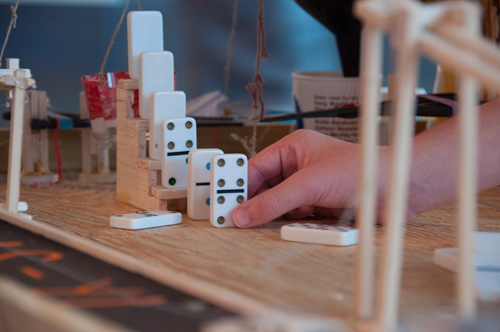 Teams transform materials into Rube Goldberg-type machines that perform a specified task and submit a video of their success
[Speaker Notes: Rube Goldberg was an engineer, inventor and cartoonist….however he is most well-known now for the comical ‘machines’ that are named after him.  
As a child, Rube loved to draw. But his father wanted him to get a good job, so he urged him to get a degree in engineering. Rube did, and graduated from the Univ of California (Berkeley), and went to work with the city of San Francisco in their water department.  However, engineering as a career didn’t suit him, and he quit after six months to take a job as a cartoonist, landing within a year in NYC at the New York Evening Mail where he ended up making $50,000 a year by 1915!]
ET Machines
2018 SECME Entry
Carillon Elementary
[Speaker Notes: Rube Goldberg was an engineer, inventor and cartoonist….however he is most well-known now for the comical ‘machines’ that are named after him.  
As a child, Rube loved to draw. But his father wanted him to get a good job, so he urged him to get a degree in engineering. Rube did, and graduated from the Univ of California (Berkeley), and went to work with the city of San Francisco in their water department.  However, engineering as a career didn’t suit him, and he quit after six months to take a job as a cartoonist, landing within a year in NYC at the New York Evening Mail where he ended up making $50,000 a year by 1915!]
ETM Rules
Teams consist of 2 – 6 students
The machine shall:
have a minimum of 5 steps
use a battery in one step
perform an end goal as close to the 1 minute mark as possible
be videotaped for submission
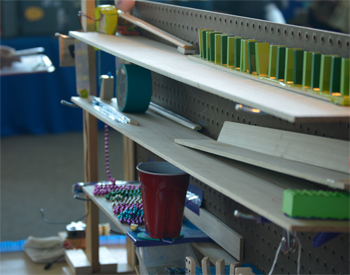 ETM Video Rules
The team must:
explain the steps in the machine 
explain how the electricity is used
state their end goal
The machine run portion of the video must be shot in one take without edits
Videos are submitted by email
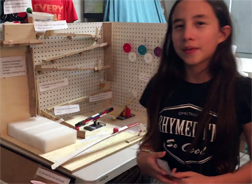 ETM Competition Day
Machine/videos are judged on:
number of energy transfers
complexity
creativity
effective use of the battery power
machine explanation

Team Interviews are judged on:
knowledge of energy transfers and concepts
team dynamics
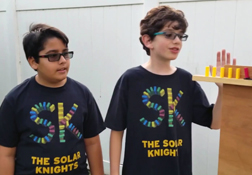 Just For You - ETM Hints & Tips
Use a theme or humor—Rube Goldberg machines are supposed to be humorous!
Use unusual objects
Don’t use too many domino runs or pre-made marble run parts
YouTube videos are full of creative ideas
For a good video
turn on all the available lights, and turn your phone on its side
tell your students to speak loudly and clearly
record the video at the highest quality settings available
ETM - Questions?
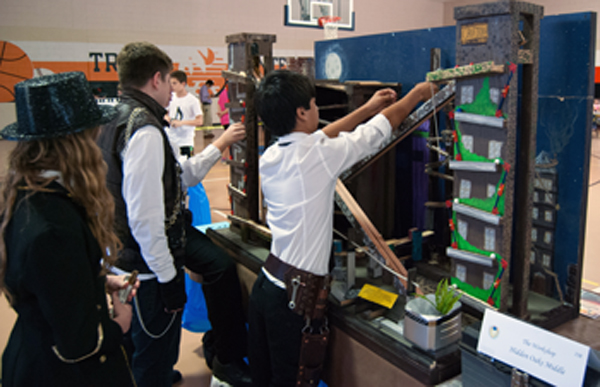 How did we do?